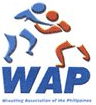 Showcase Individual Application Form
1.  Family Details
Were You Born In The Philippines  Y or N  If you circled Y what city were you born in__________________________________________________
Were Your Parents Born In The Philippines Y or N If you circled Y name cities born in_________________________________________________
Were Any Grandparents Born In The Philippines Y or N If you circled Y name cities born in_____________________________________________
2.  Personal Details
Title: Mr/Mrs/Ms/Dr   First Name: ___________________	Last Name: _____________________
Gender:          Male            Female         Civil Status: ____________          Age: _________________
Date of Birth:  __ /__ /_____                      Email: ________________________________________
Address: _______________________________________________________________________
                 ___________________________________________________  Postal Code: ________
Telephone:    Home _______________      Office _______________      Mobile _______________
Occupation: ______________________   Organisation/School: _____________________________________
Have you ever suffered, or are suffering from any medical condition, allergies, illness, disease, mental illness or physical impairment? If yes, please give details:  __________________________
______________________________________________________________________________________________________________________________________________________________
Emergency Contact Name: _____________________   Emergency Contact Phone ____________
3.  Declaration
I declare that the information given in this form is true and complete. I have read, understand and hereby agree to the terms and conditions as defined on the back of this application form and know that it affects my legal rights. I will comply with all the terms, conditions, rules and regulations of the Wrestling Association of the Philippines.


Signature: _____________________________                       Date: ___ /___ /_____
 (Parent to sign if member is below 18 years old)
For Official Use Only (Do not fill out this portion)
Fee Received: ________PHP    Payment Type:       Cash       Bank Deposit      Receipt No.: ________
Wrestling Association of the Philippines, Contact Number: +639174810089, http://www.facebook.com/philippinewrestling
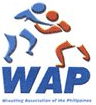 4. TERMS AND CONDITIONS
Acknowledgment of Risks, Injury and Obligations
I acknowledge that the activity I am to undertake will expose me to certain risks such as but not limited to:
I may be injured, physically or mentally
My personal property may be lost or damaged
Other persons participating in such activity may cause me injury or may damage my property just  as I may cause injury to other persons or damage their property
The conditions in which the activity is conducted may vary without warning
There may be inadequate facilities for treatment or transport of me if I am injured
I assume the risk of and responsibility for any injury, death or property damage resulting from my participation in the activity.

Release and Indemnity
I participate in the activity at my sole risk and responsibility.
I release, indemnify and hold harmless Wrestling Association of the Philippines, its staff and agents, from and against all and any actions or claims which may be made by me or on my behalf or by other parties for or in respect of or arising out of any injury, loss, damage or death caused to me or my property whether by negligence, breach of contract or in any way whatsoever.

Administration
All equipment must be put back after use.
Members will grant the Wrestling Association of the Philippines, the right to use photographs, video images and/or other media for advertising, publicity and/or other commercial purposes. 
Memberships are not refundable or transferable.
Each member must respect other members and behave in an appropriate manner at all times.
Wrestling  Association of the Philippines reserves the right to rescind the rights of applicants not complying with the terms and conditions.
Wrestling Association of the Philippines, Contact Number: +639174810089, http://www.facebook.com/philippinewrestling